PLEASESTANDBY
OUR LIVESTREAM
WILL BEGIN SOON
WELCOME
THANKS FOR JOINING US!
Songs of
Praise to God
OpeningPRAYER
Songs of
Praise to God
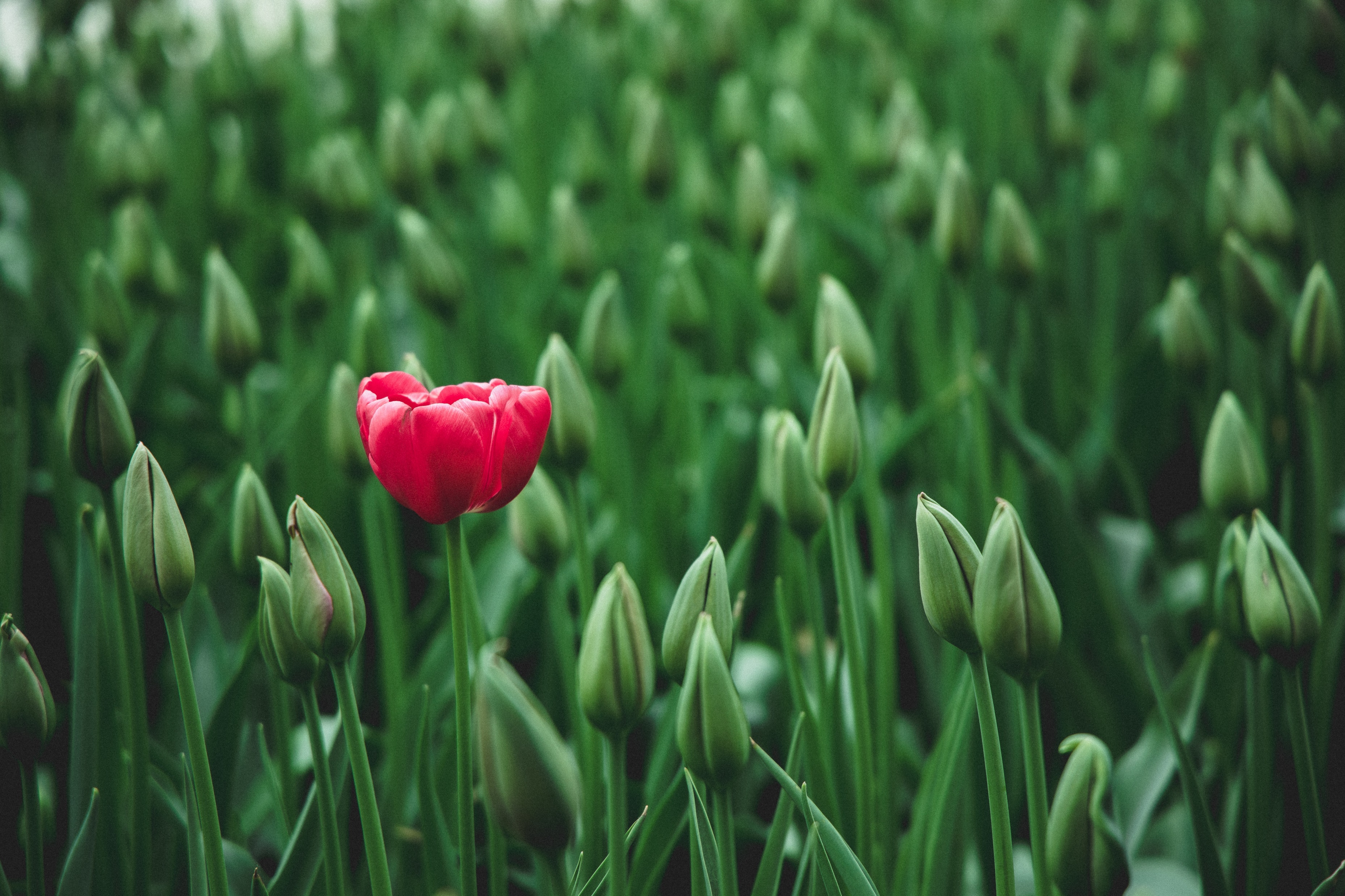 Stand out!
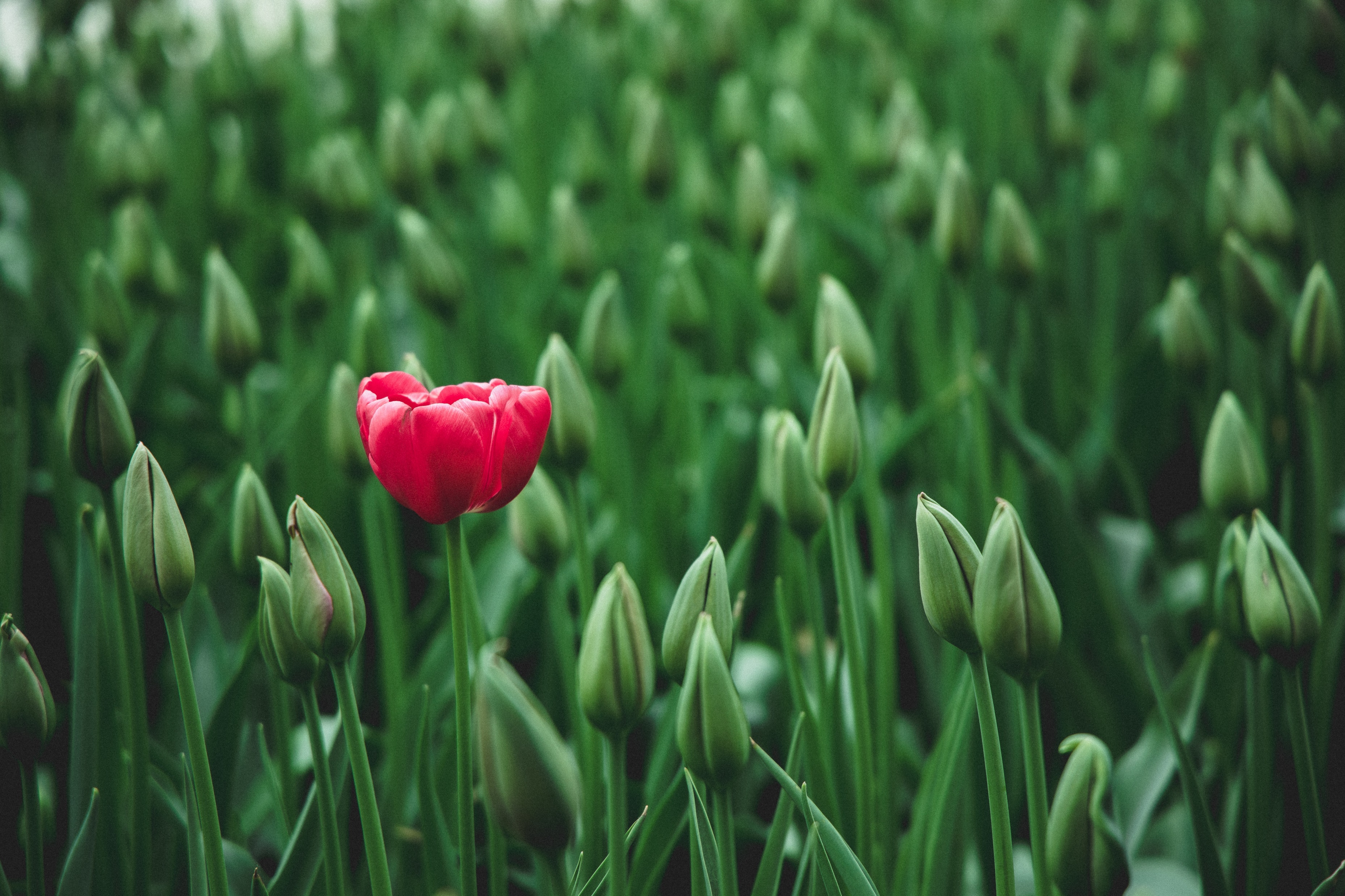 KNEELING
IN PRAYER
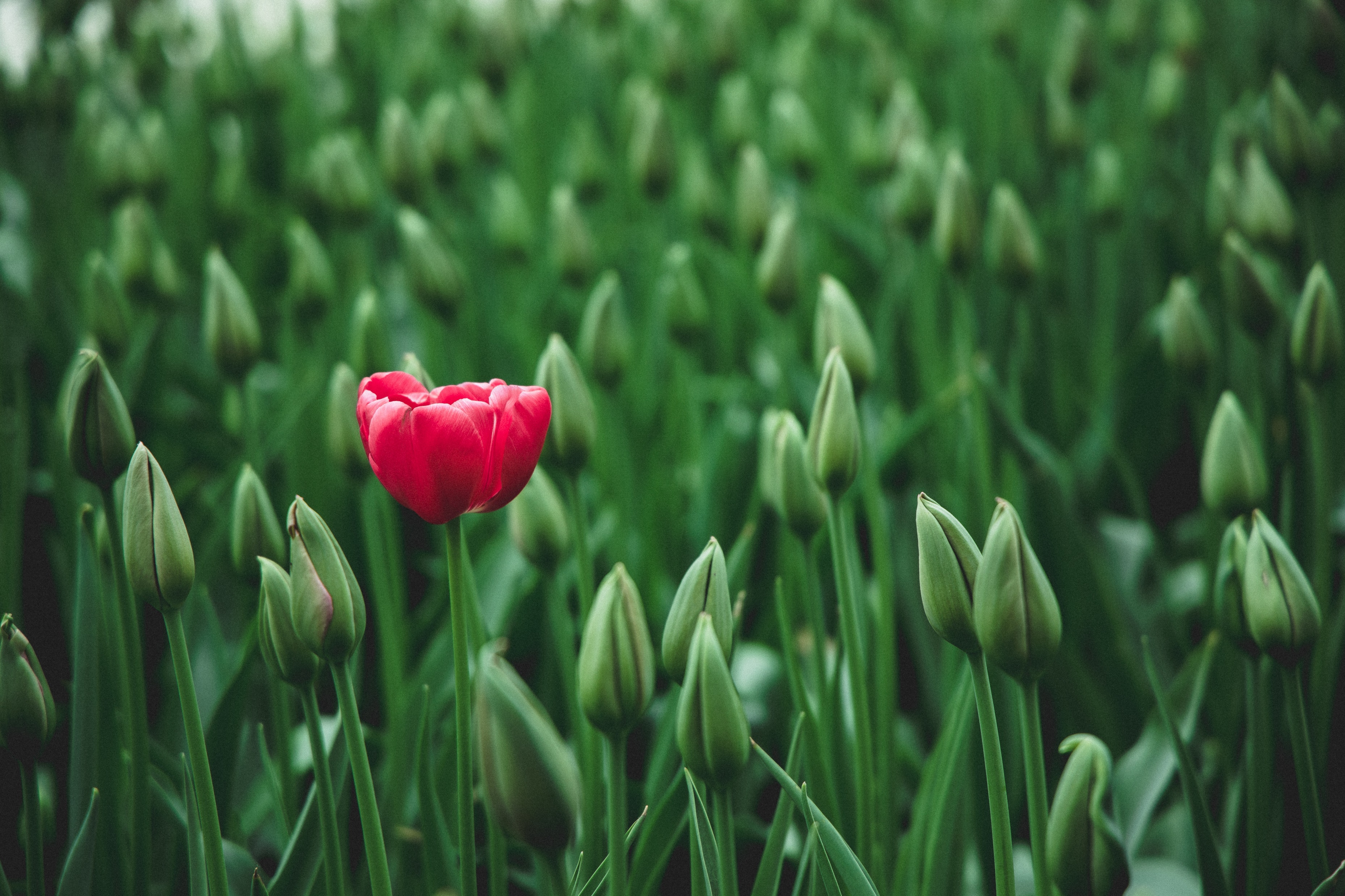 FLEEING
FROM ANGER
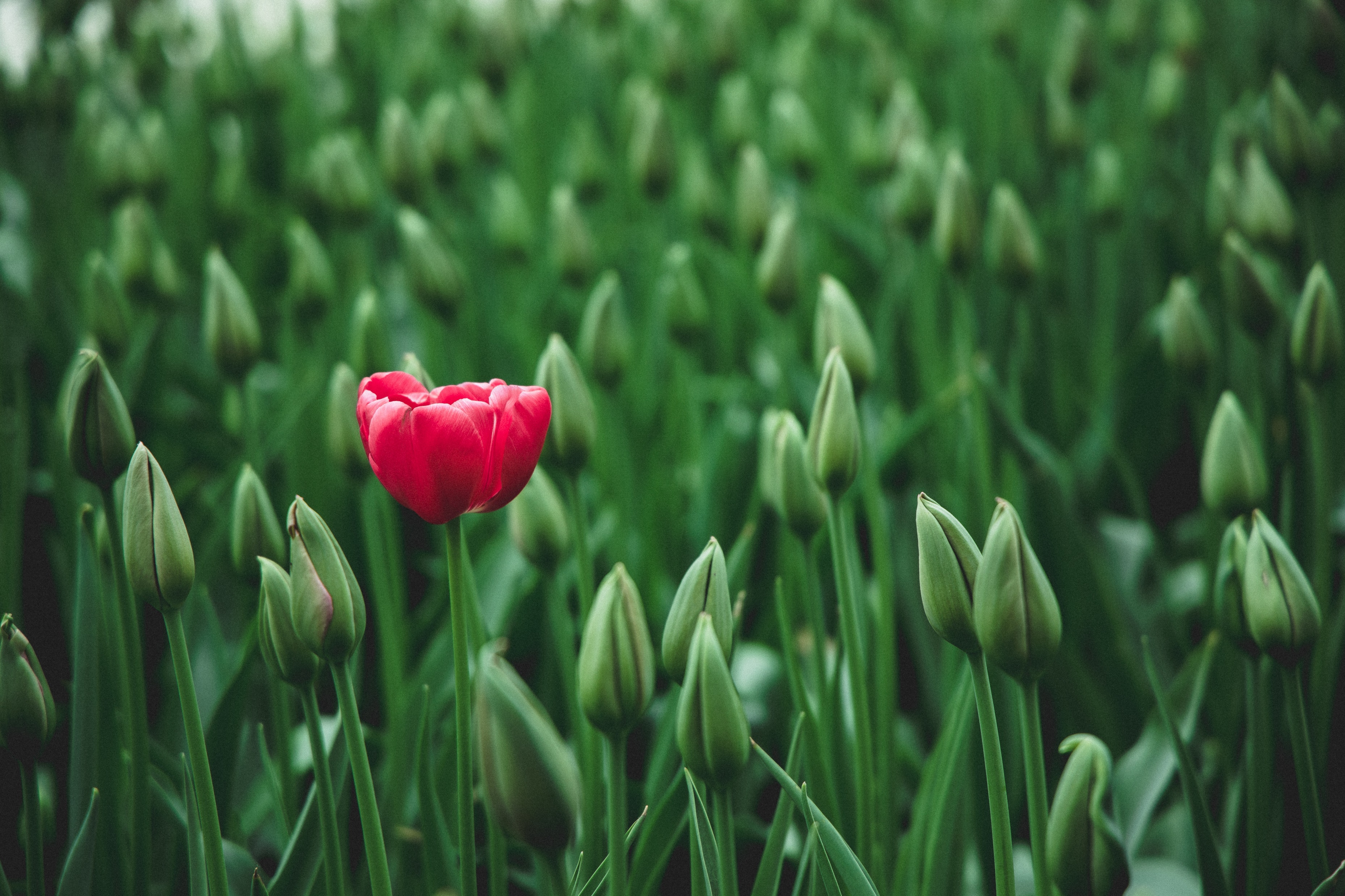 RESPECTING
BIBLE AUTHORITY
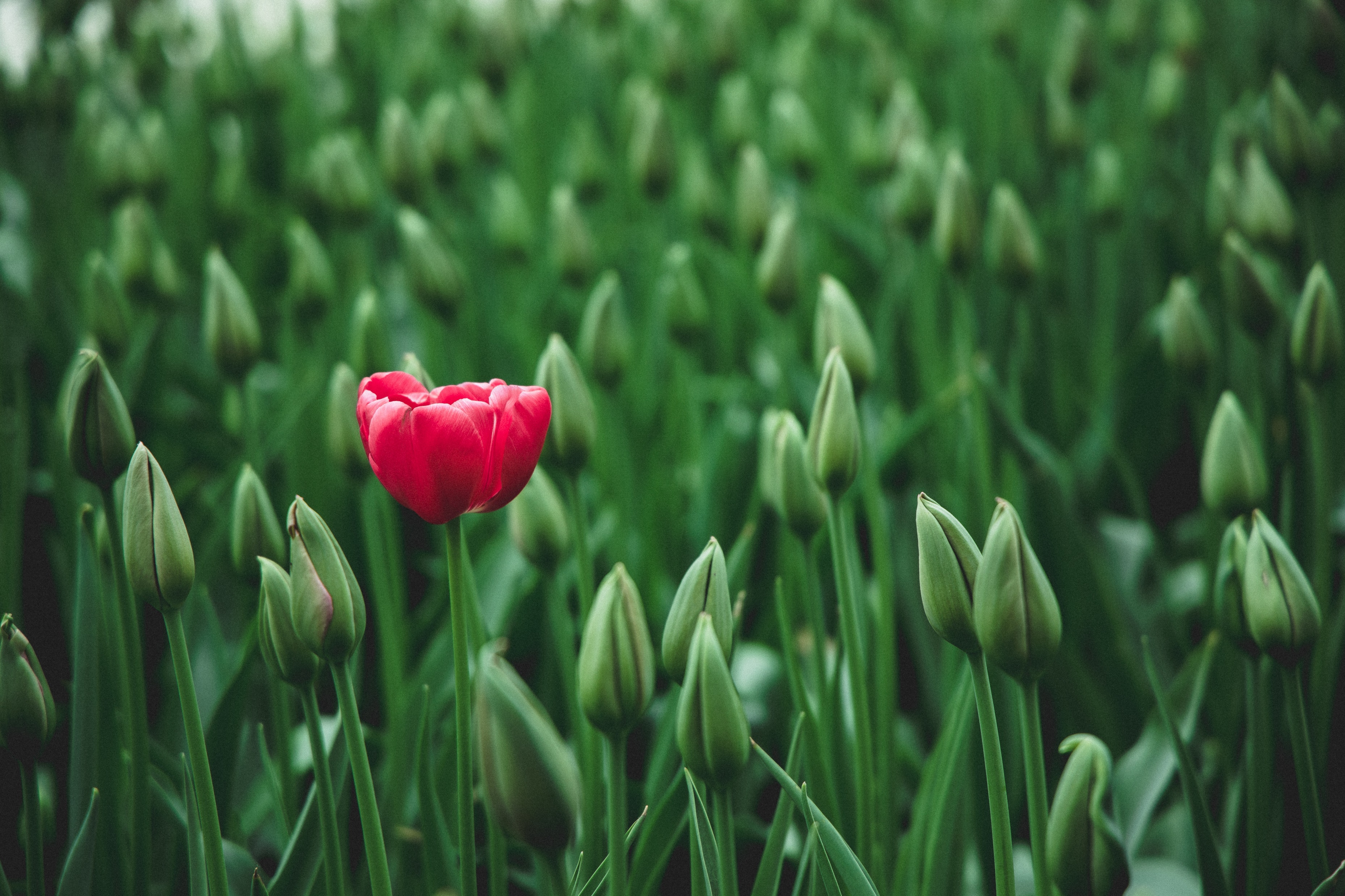 being
thankful
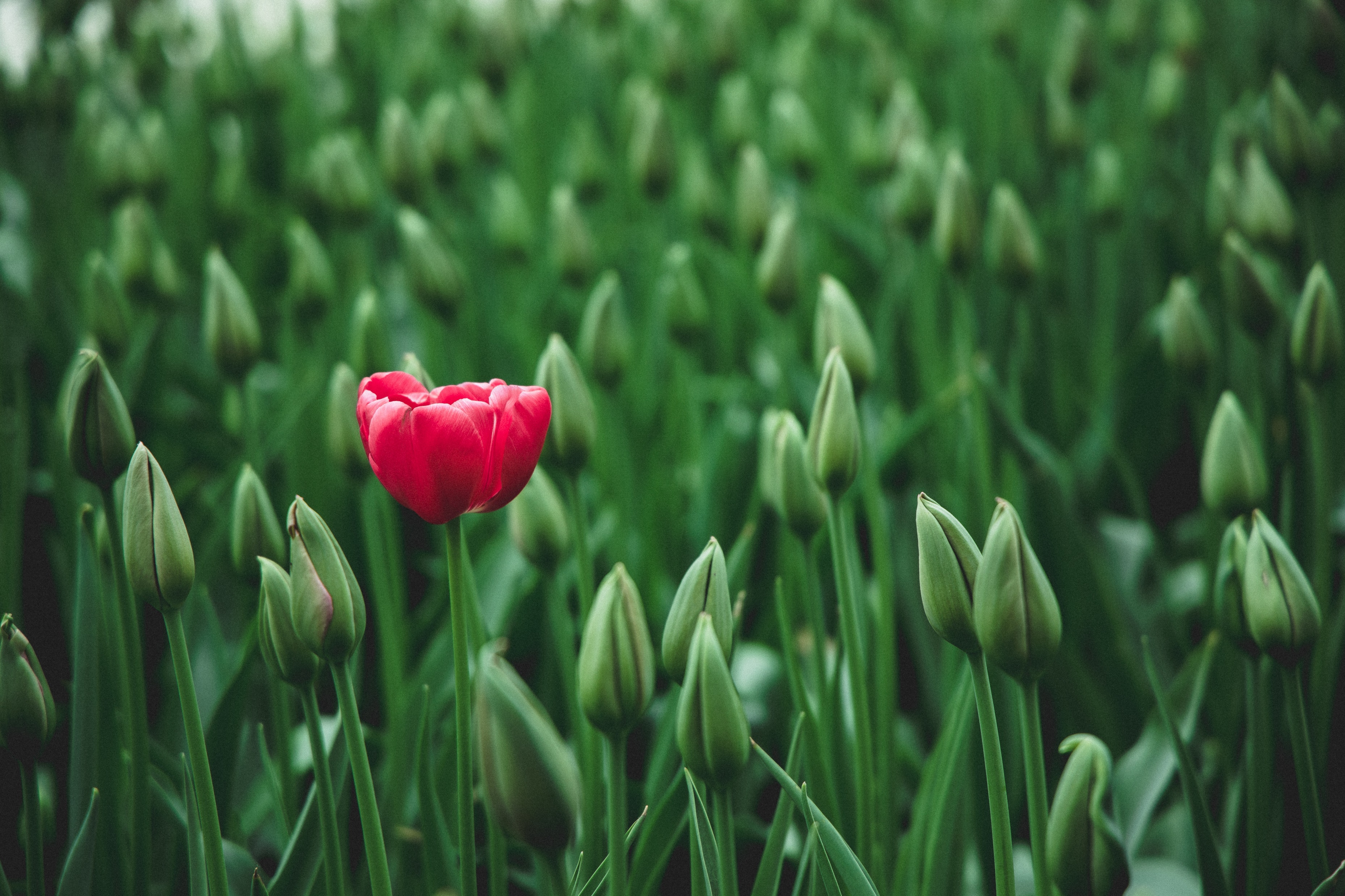 No more complaining
1 Cor. 10 : 6-12
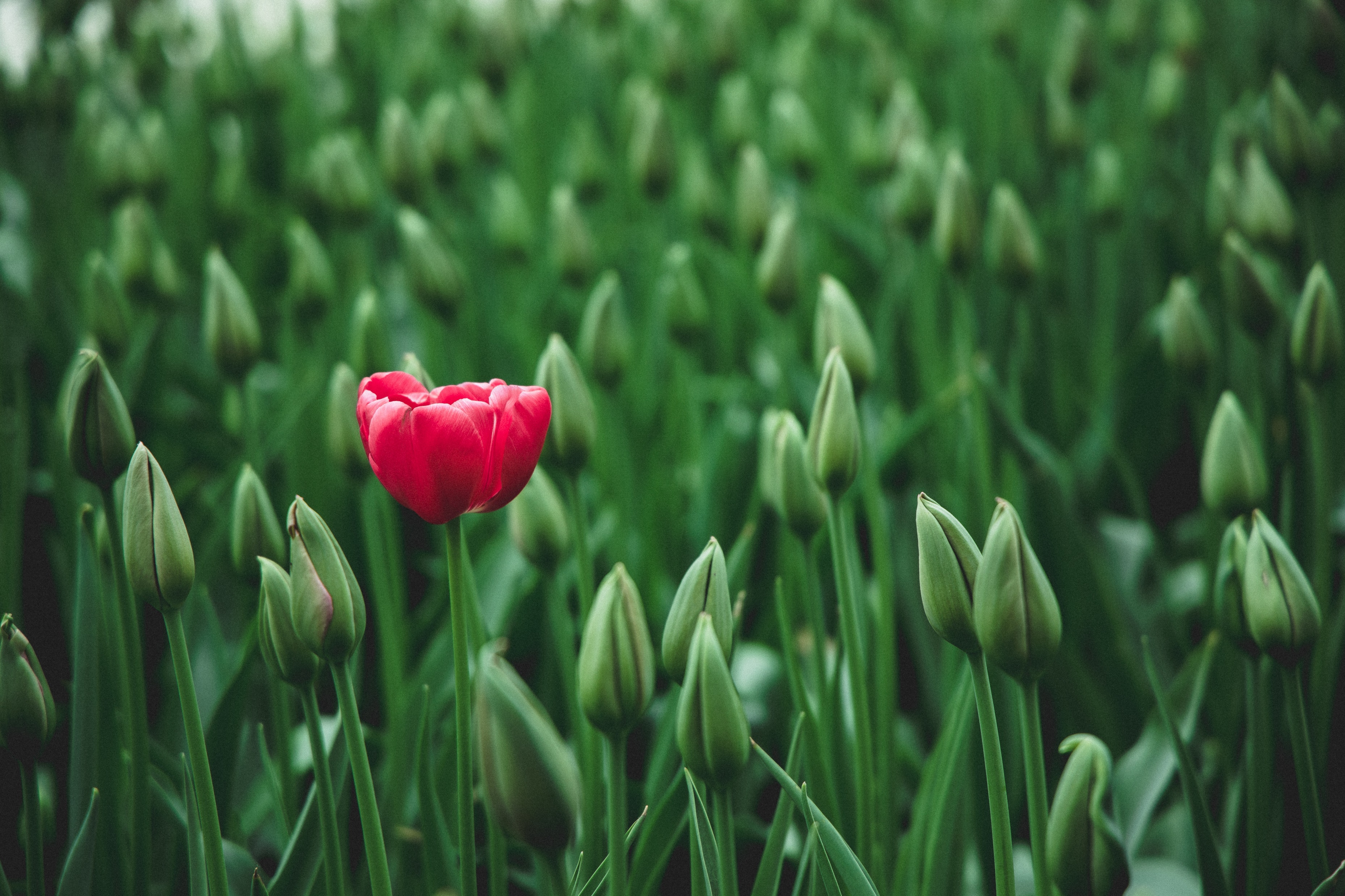 No more complaining
1 Cor. 10 : 6-12
“Complain” = murmur, grumble
Lk. 5:30, Jn. 6:61
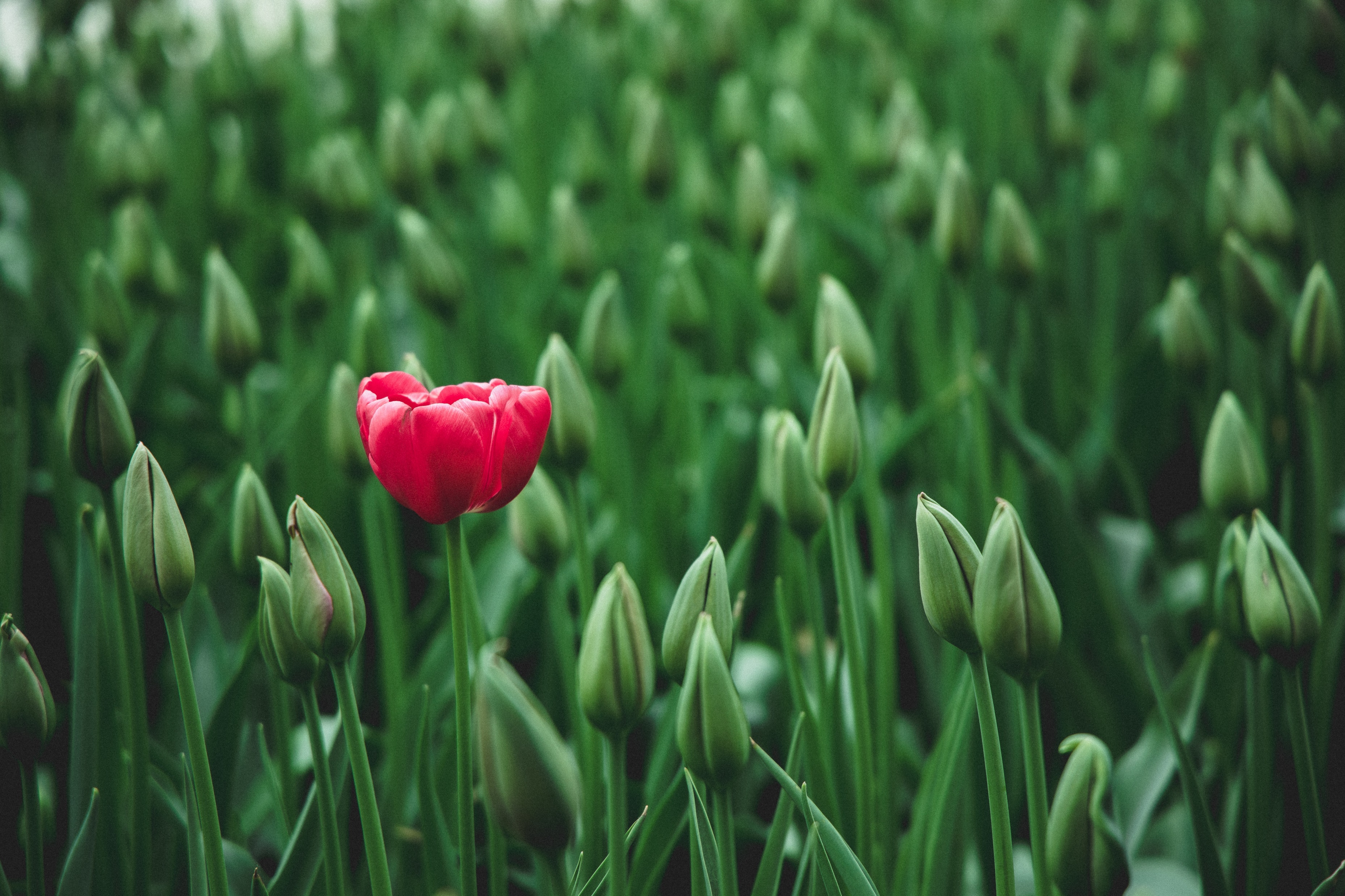 no more complaining
Do you complain about…
…Menial Things?
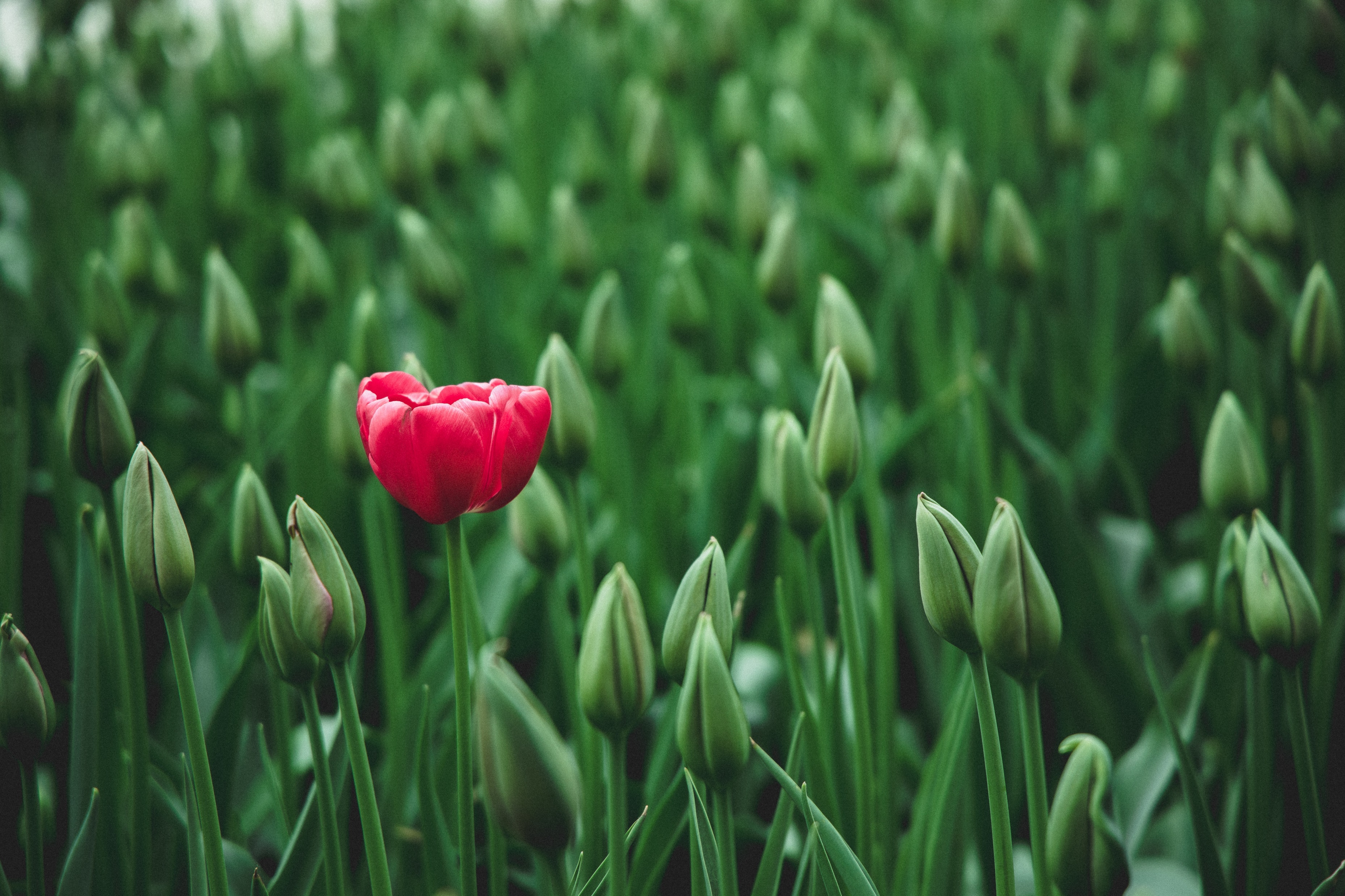 no more complaining
Do you complain about…
…Menial Things?
…Spiritual Things?
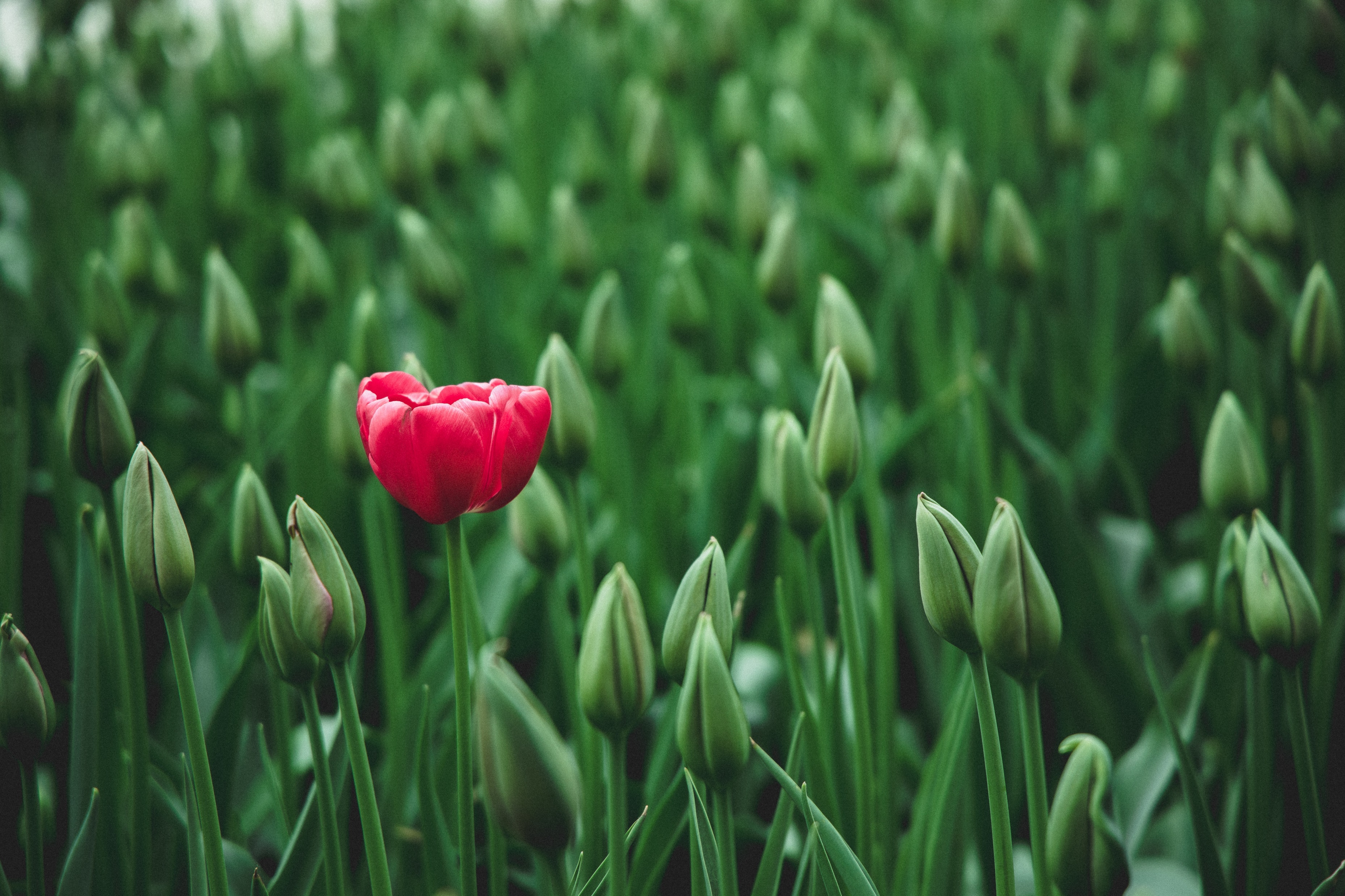 Do more thanking
1 Thess. 5:18
Rom. 1:21
Eph. 5:4, 20
Col. 3:15
Psa. 34:1
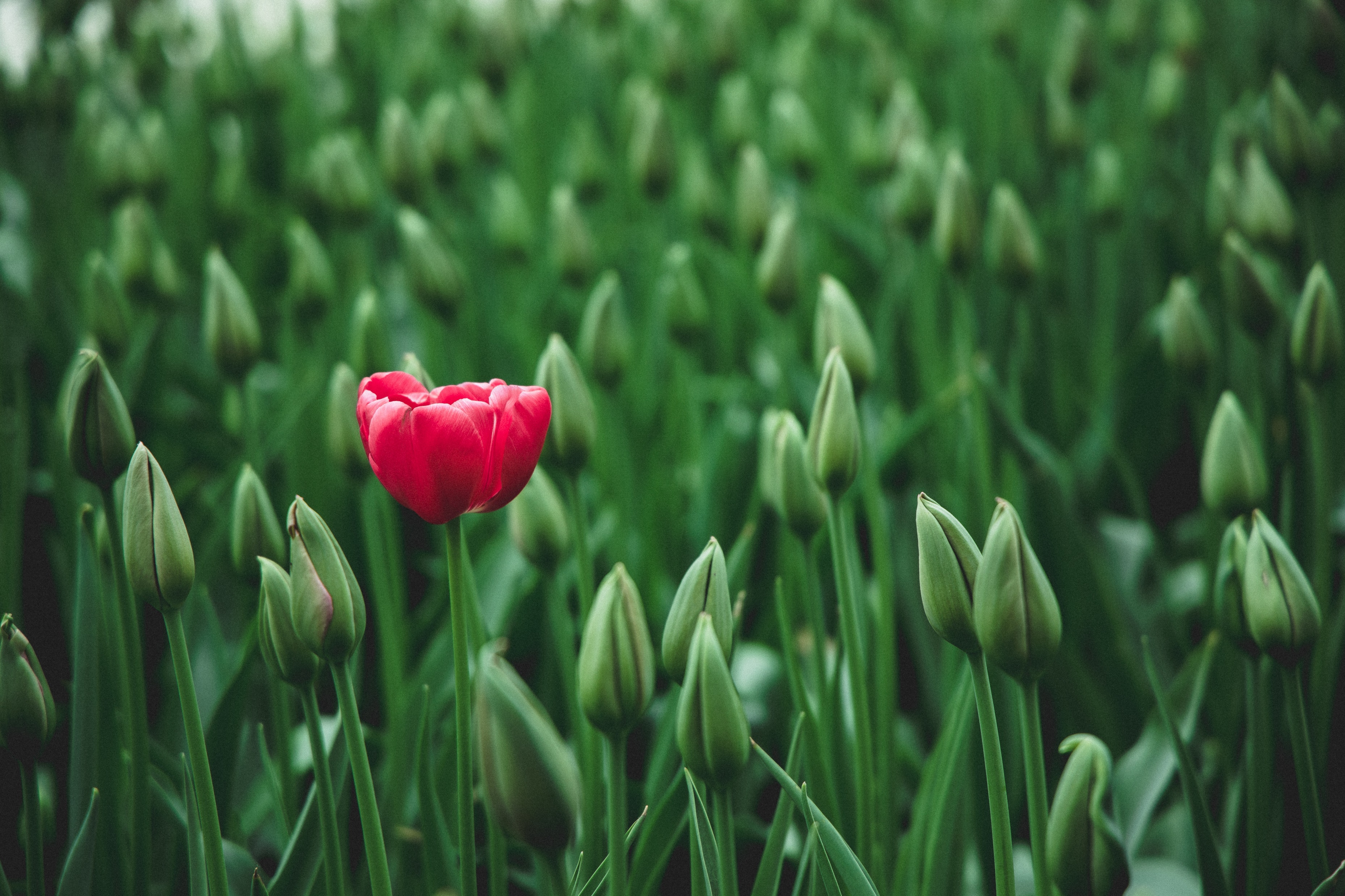 Do more thanking
Give thanks for:
Physical Things – Acts 24:2-3
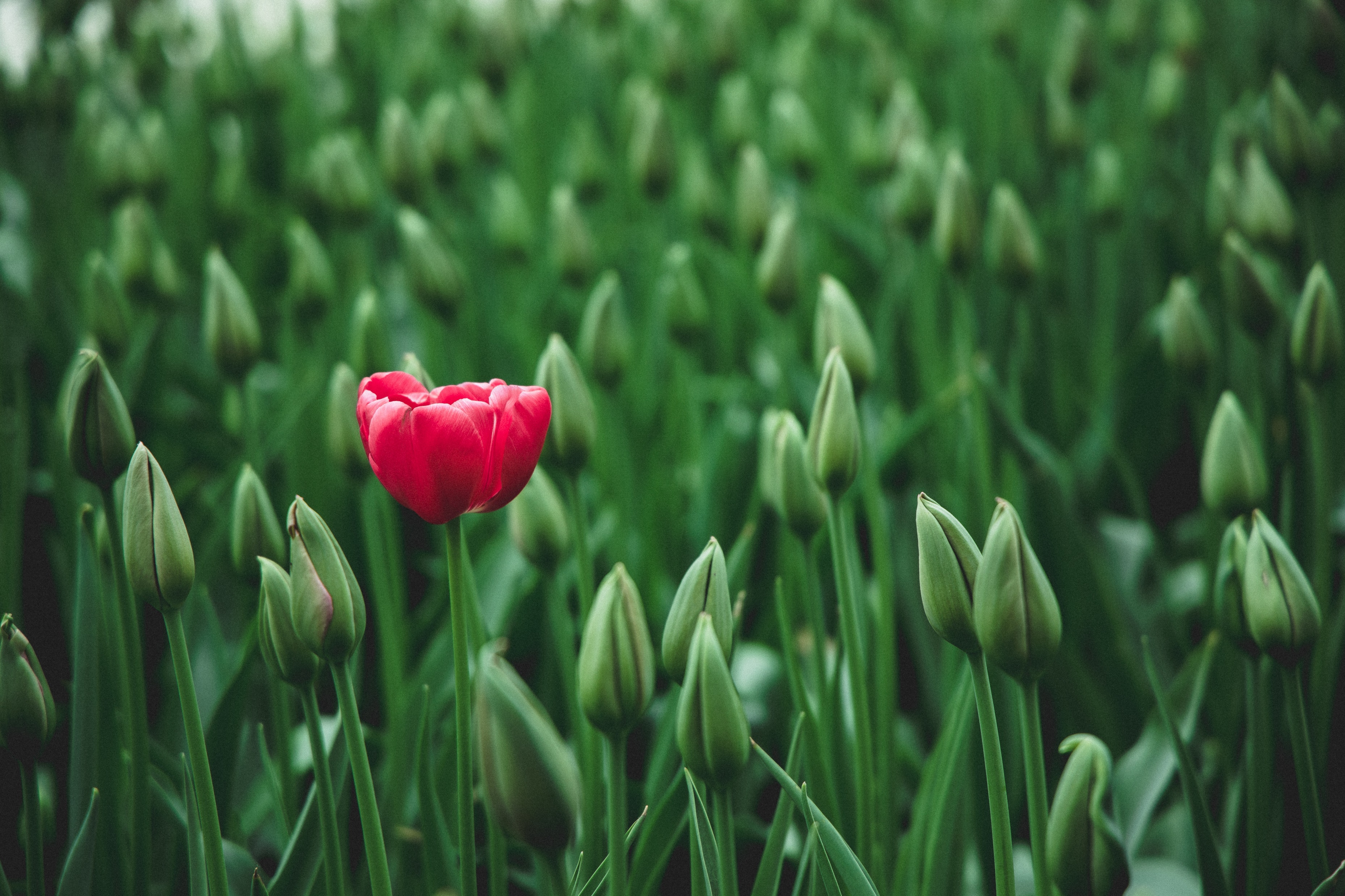 Do more thanking
Give thanks for:
Physical Things – Acts 24:2-3
Spiritual Things – 1 Cor. 15:57
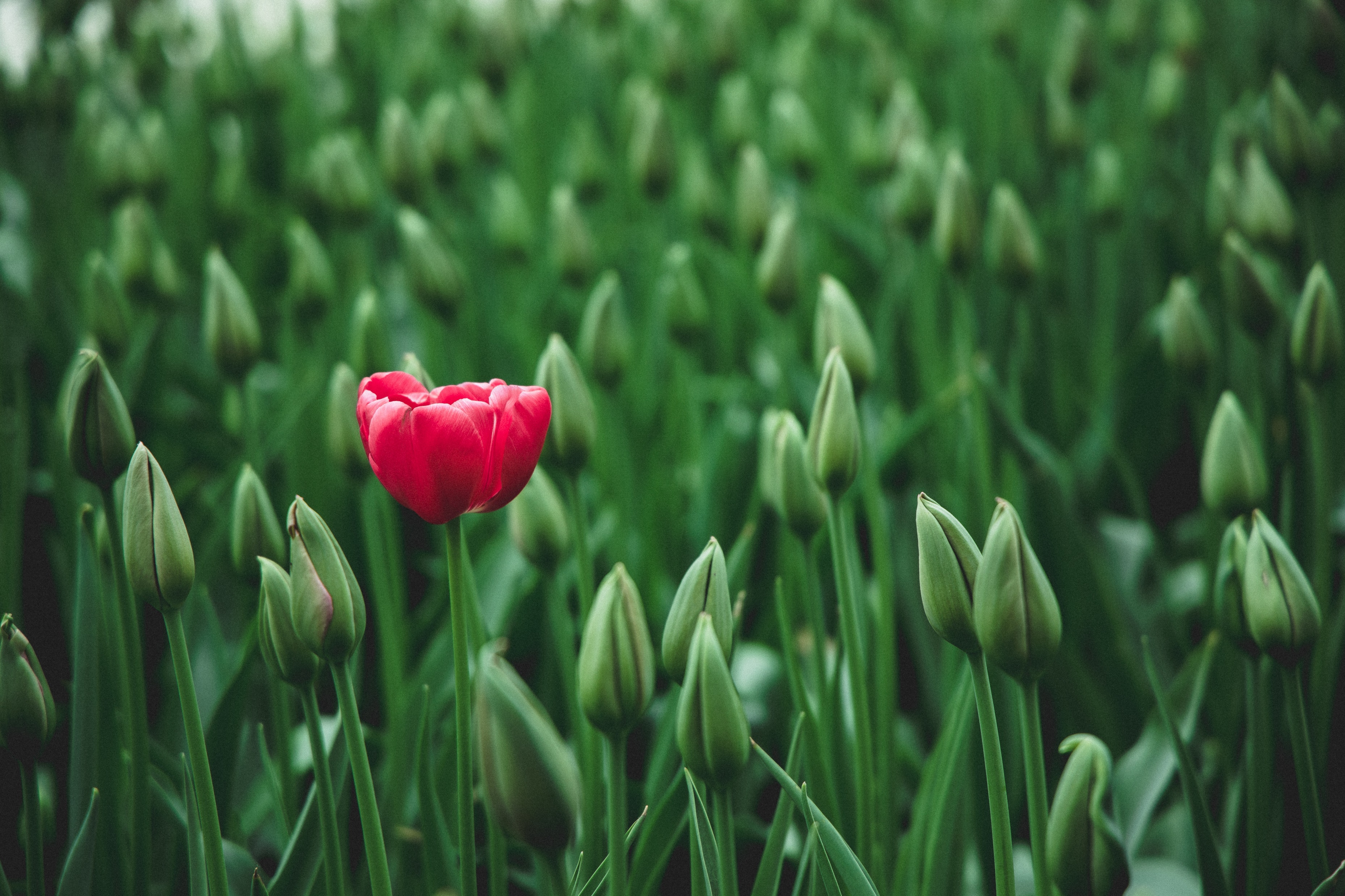 Do more thanking
Give thanks for:
Physical Things – Acts 24:2-3
Spiritual Things – 1 Cor. 15:57
Phili. 4:11, 1 Tim. 6:6, 8
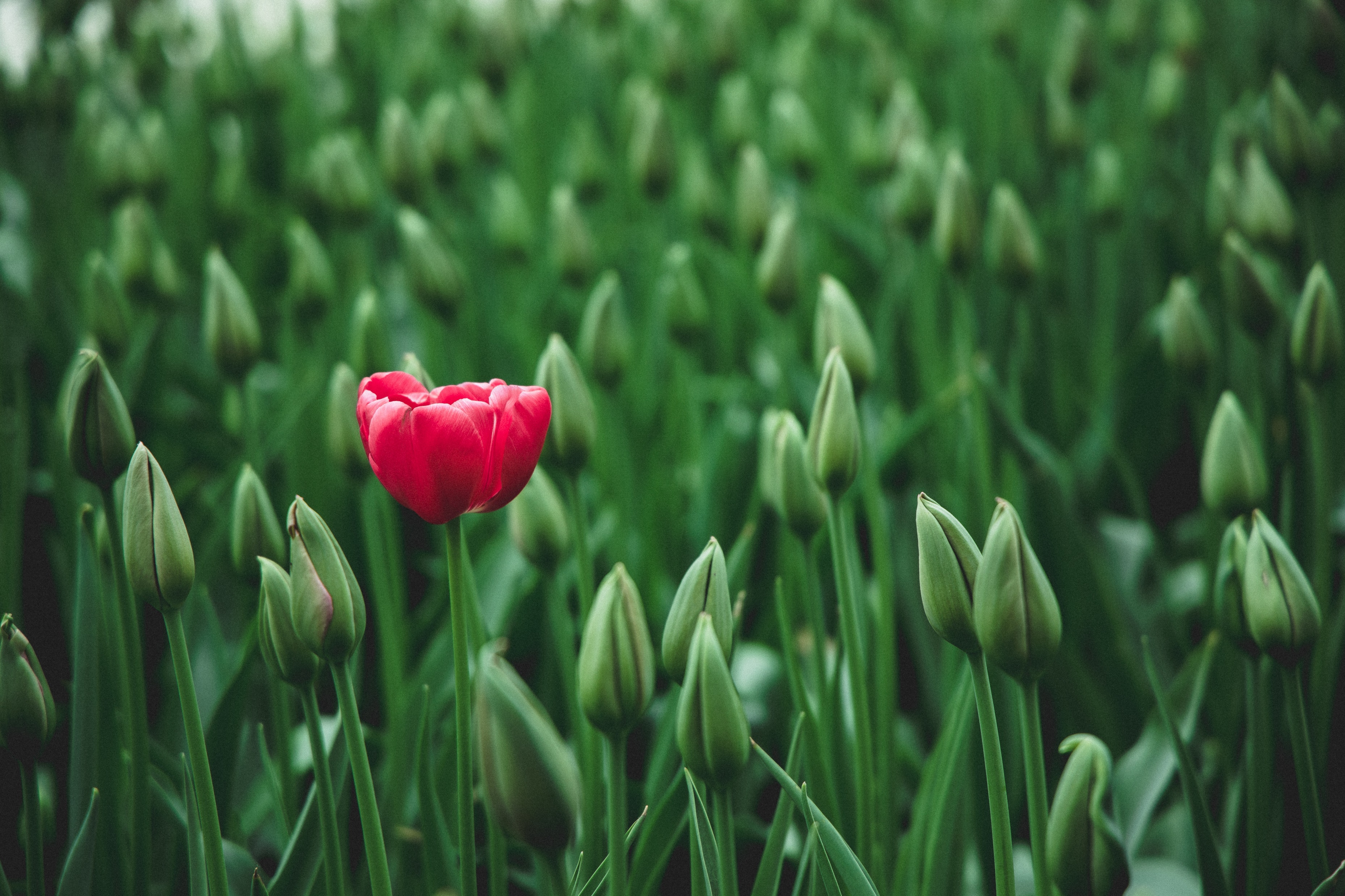 How?
Think of Jesus on the Cross
Mk. 15:25, 33
Mt. 27:46
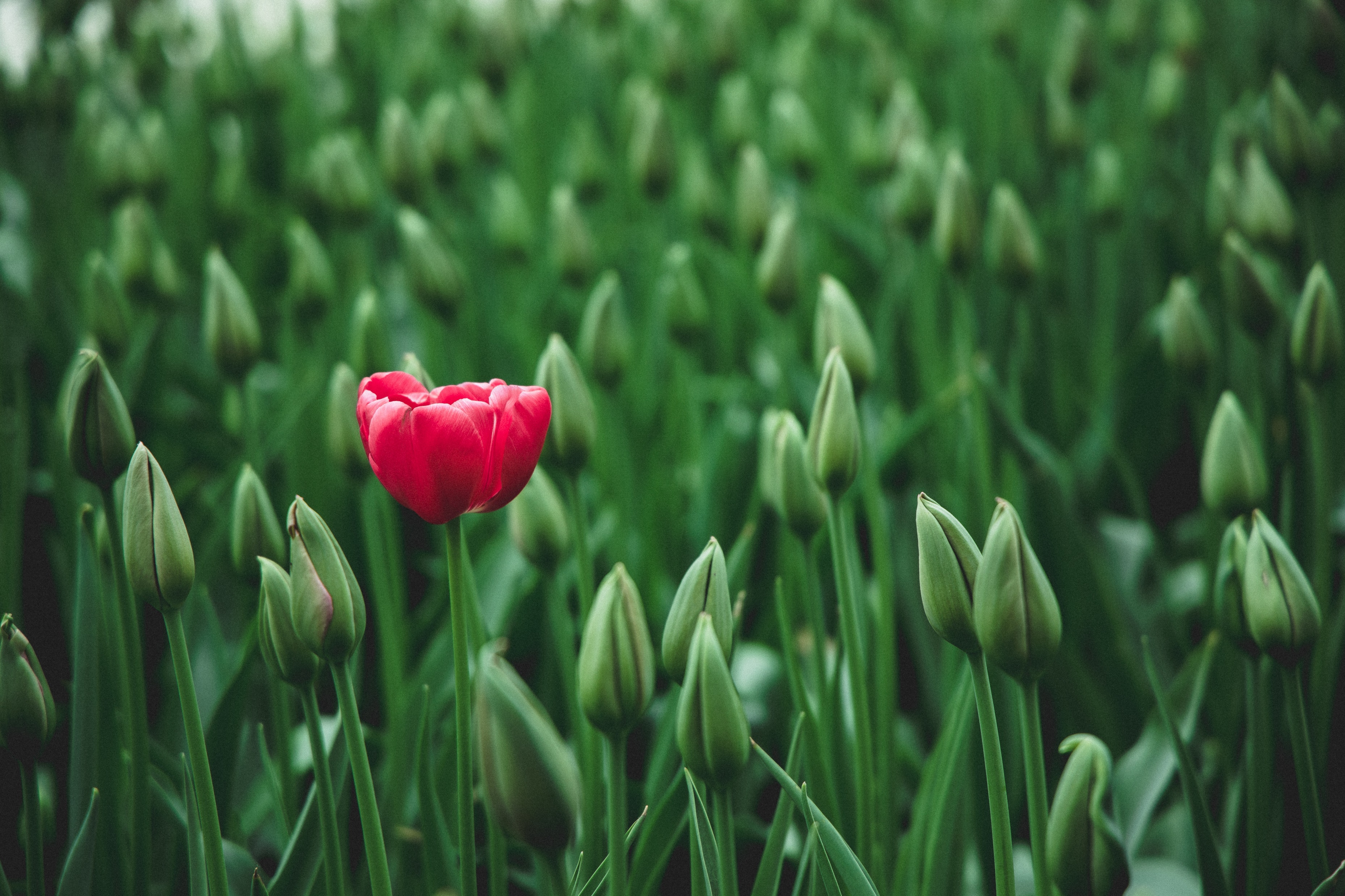 Does your
daily attitude stand out?
Songs of
Praise to God
ClosingPRAYER
Songs of
Praise to God
JOIN US
WEDNESDAY@ 6:30 pm
HOPE TO SEE YOU THERE!